Автор проекта Азизбекян
Мелине Артаковна, 8 Б класс;
Готина Ольга Олеговна, 8Б класс 
Руководитель проекта Коломеец Татьяна Владимировна 
учитель технологии,
тел.: 8914-207-09-31
Школьная столовая и здоровье ученика
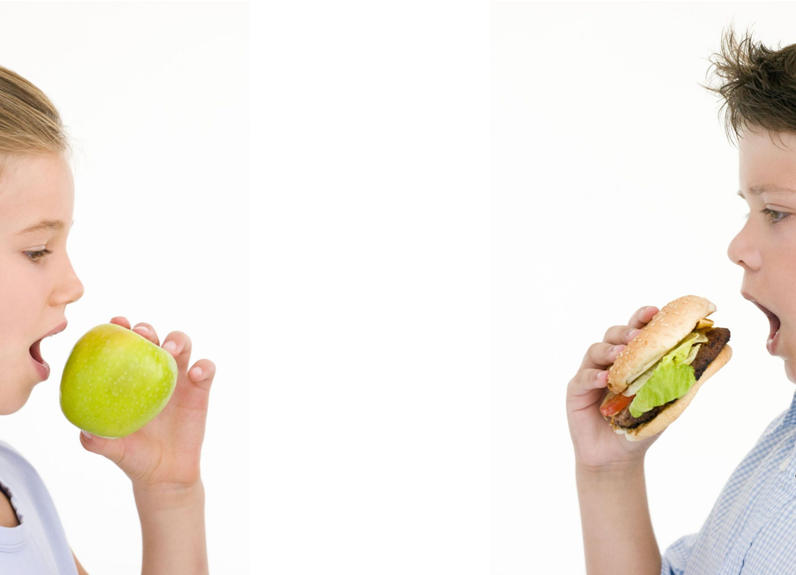 Здоровое питание – это не только хорошее самочувствие и избавление от многих болезней, но и стремление к здоровой и долгой жизни, поддержание имиджа успешного делового человека. 

Вопросы: 
Что полезно, а что нет?
 Как надо правильно питаться?
 Как разобраться
 во всём многообразии 
продуктов 
без ущерба своему здоровью?
Зал столовой МБОУ СОШ №44
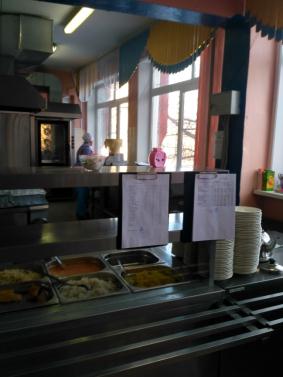 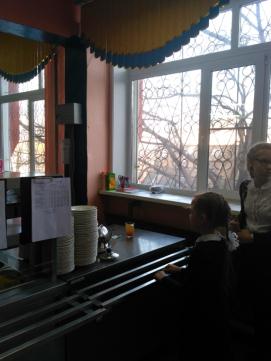 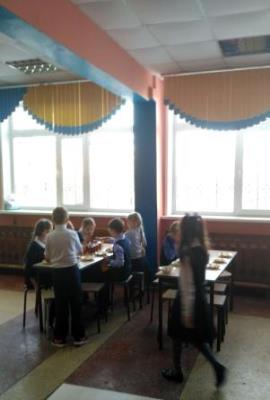 Вывод:
В ходе исследовательской работы была изучена литература по данному вопросу, рассмотрены понятия о рациональном питании, особенности питания подростков, режим питания, проведены беседы с ответственным по питанию, шеф-поваром, заведующим по хозяйственной части и классными руководителями в начальной школе. 
Школьная столовая соответствует всем нормам. 
Но проблема остаётся, так как дети не знакомы с культурой питания.
Правильное питание - залог здоровья
Факторы: наследственность; условия, в которых живем и питаемся; сам человек - его характер, поведение и привычки. 

Факторы распределяются следующим образом:
      • Условия, образ жизни, питание - 50%.
      • Наследственность - 20%.
      • Внешняя среда, природные условия - 20%.
      • Здравоохранение - 10%.

Так каким же должно быть питание, чтобы оно положительно отразилось на нашем здоровье?
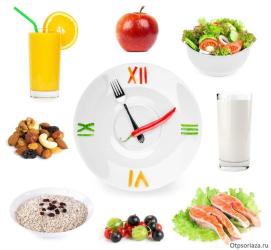 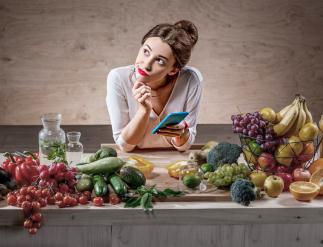 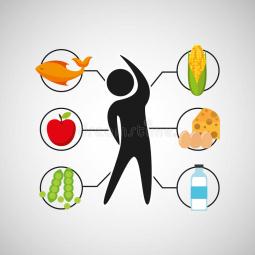 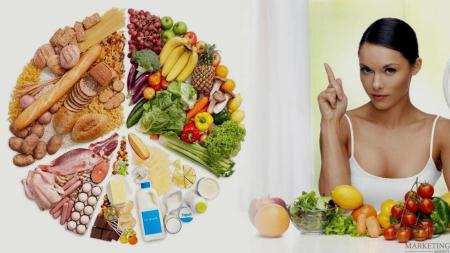 Правильное питание заключается в обеспечении организма полноценным рационом! 

Все необходимые продукты: мясо, злаки, овощи, фрукты.
 
Подбор рациона - одна из главных задач в правильном питании, но не менее важным является и ежедневное следование ему.
Питание подростков
Подростковый возраст — это период бурного роста, перестройки систем организма, полового созревания. Высокая двигательная и умственная активность подростка, усиленный рост костной и мышечной ткани требуют от организма значительных энергетических затрат.
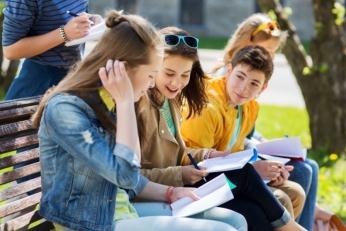 Анализ изученной литературы показывает, что подросту нужно 50-52 ккал на 1кг массы тела в сутки. Но важна калорийность пищи, также как качественный ее состав.

Специалистами в области питания разработаны суточные наборы продуктов для школьников. В них содержится нормированное для каждой возрастной группы количество энергии и пищевых веществ.
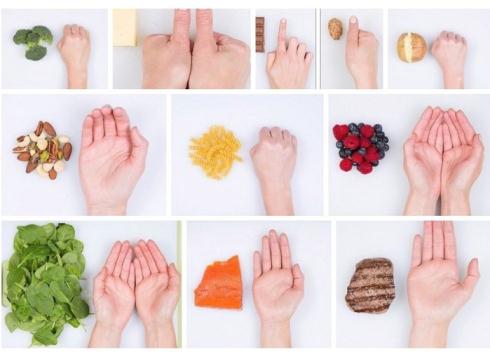 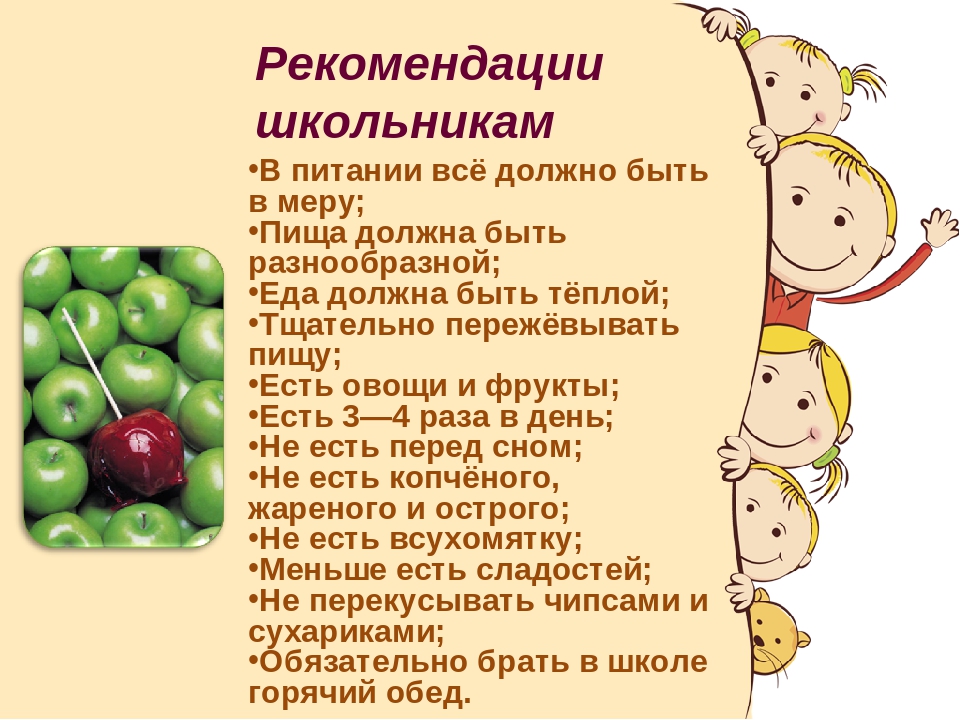 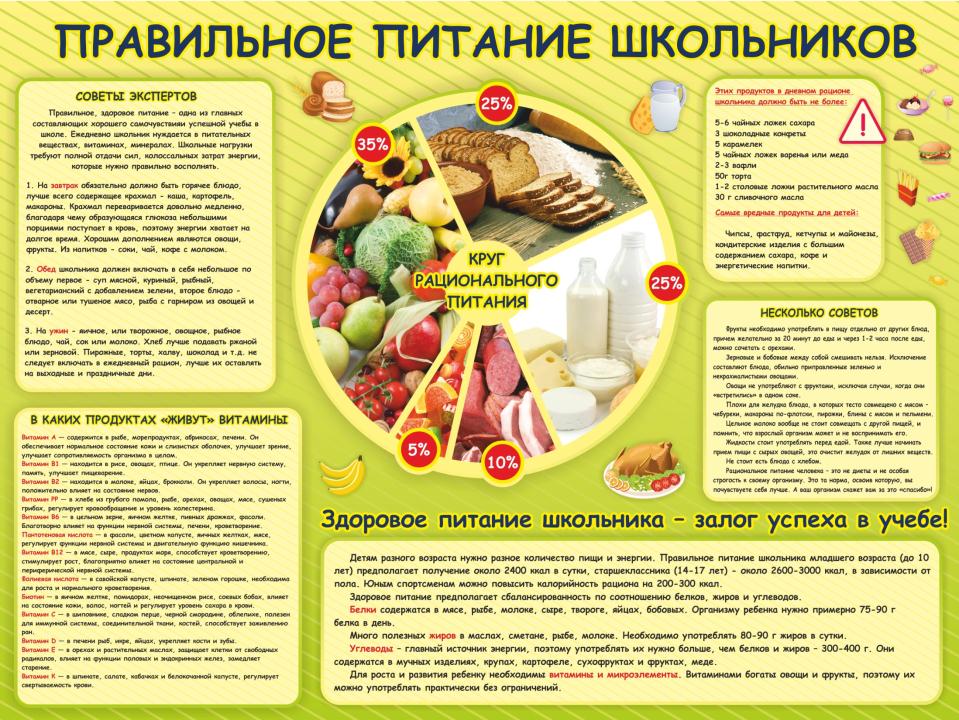 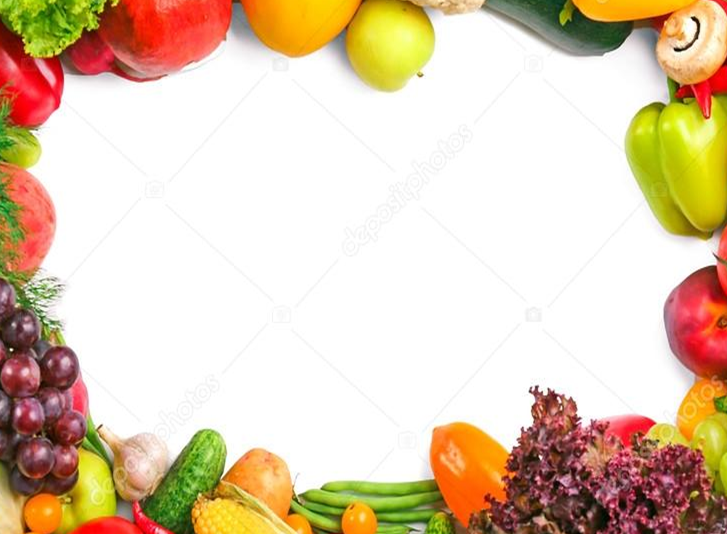 Принципы культуры питания.
Принцип количественной характеристики энергии, поступающей с пищевыми продуктами, должно быть равно энергии, расходуемой организмом.
Принцип качественной характеристики питания. В организм с пищевыми продуктами должны поступать все необходимые пищевые вещества в определенных для данного человека количествах.
Принцип сбалансированности питания. Все питательные вещества, поступающие в организм, должны находиться между собой в определенных соотношениях.
Принцип режимности питания. Прием определенного количества пищи в определенное время.
Принцип безвредности и легкоусвояемости пищи. Пищевые продукты и пища не должны предоставлять опасности для здоровья из-за наличия физических, химических или биологических загрязнителей или процессов порчи.